Back to Basics-Lasciviousness
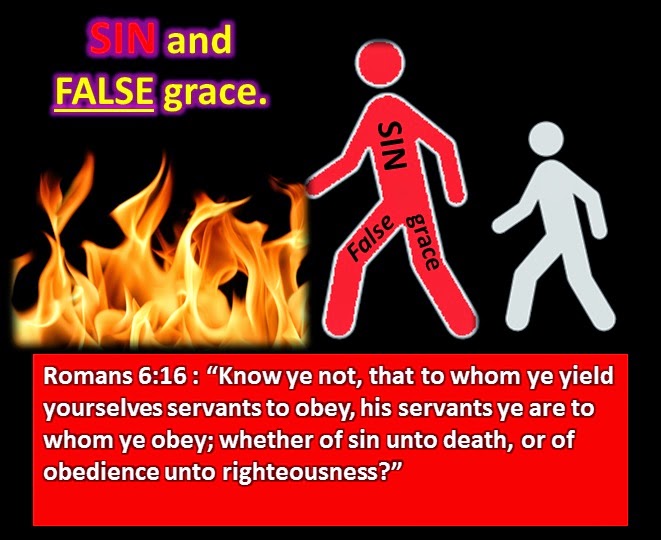 2 Peter 2:6-9
INTRODUCTION
As society and culture change, the words we use also change
INTRODUCTION
As society and culture change, the words we use also change
New words added/others lost
Manspreading (‘15), dinosaur (1841), hologram (1949)
Antipelargy (child to parent), aquabib
INTRODUCTION
As society and culture change, the words we use also change
New words added/others lost
Manspreading (‘15), dinosaur (1841), hologram (1949)
Antipelargy (child to parent), aquabib
Meanings  change
The net/web, surfing, etc.
INTRODUCTION
As society and culture change, the words we use also change
New words added/others lost
Manspreading (‘15), dinosaur (1841), hologram (1949)
Antipelargy (child to parent), aquabib
Meanings  change
The net/web, surfing, etc.
Complete redefinition/reversal
Prevent/precede, good/bad, almost (mostly all/not…)
INTRODUCTION
As society and culture change, the words we use also change
New words added/others lost
Manspreading (‘15), dinosaur (1841), hologram (1949)
Antipelargy (child to parent), aquabib
Meanings  change
The net/web, surfing, etc.
Complete redefinition/reversal
Prevent/precede, good/bad, almost (mostly all/not…)
Lascivious & licentious are heading that way
Meaning
Lascivious – 
1. inclined to lust, wanton, lewd (person)
Meaning
Lascivious – 
1. inclined to lust, wanton, lewd (person)
2. arousing sexual desire (picture)
Meaning
Lascivious – 
1. inclined to lust, wanton, lewd (person)
2. arousing sexual desire (picture)
3. indicating…expressive of… (gesture)
Meaning
Lascivious – 
1. inclined to lust, wanton, lewd (person)
2. arousing sexual desire (picture)
3. indicating…expressive of… (gesture)
gr.: aselgeia – 9x in NT
Meaning
Lascivious – 
1. inclined to lust, wanton, lewd (person)
2. arousing sexual desire (picture)
3. indicating…expressive of… (gesture)
gr.: aselgeia – 9x in NT
Notice
Starts in a sinful heart (Mark 7:21-22)
Manifests itself in carnal actions (Galatians 5:19)
Causes callousness (Ephesians 4:19)
Meaning
Licentious – 
Lacking legal/moral/sexual restraints
Disregard for rules/customs/correctness
Giving “self” license (authority) to act
Meaning
Licentious – 
Lacking legal/moral/sexual restraints
Disregard for rules/customs/correctness
Giving “self” license (authority) to act
1 Samuel 2:24-26 – Eli’s sons
Meaning
Licentious – 
Lacking legal/moral/sexual restraints
Disregard for rules/customs/correctness
Giving “self” license (authority) to act
1 Samuel 2:24-26 – Eli’s sons
Notice
While having different shades of meaning, it’s often tied to lascivious, lewd, lust, wanton, etc.
Meaning
Licentious – 
Lacking legal/moral/sexual restraints
Disregard for rules/customs/correctness
Giving “self” license (authority) to act
1 Samuel 2:24-26 – Eli’s sons
Notice
While having different shades of meaning, it’s often tied to lascivious, lewd, lust, wanton, etc.
Our clothing, walking, flirting, gestures, etc.
More Definitions
Wanton – usu. of women w/mult. partners
Hard to control, unruly, undisciplined
Showing no concern for rights/feelings of others
More Definitions
Wanton – usu. of women w/mult. partners
Hard to control, unruly, undisciplined
Showing no concern for rights/feelings of others
Lewd
Obscene, vulgar
Sexual in an offensive or rude way
More Definitions
Wanton – usu. of women w/mult. partners
Hard to control, unruly, undisciplined
Showing no concern for rights/feelings of others
Lewd
Obscene, vulgar
Sexual in an offensive or rude way
Unbridled
Not controlled or limited
Lit. not confined by a bridle (as a horse)
How Does This Apply To Me?
2 Corinthians 13:5 – Examine yourself
How Does This Apply To Me?
2 Corinthians 13:5 – Examine yourself
The obvious
You can’t be responsible for everyone else’s sins
But, you don’t need to “help them along”
“That reprobate” will notice your character/testimony
How Does This Apply To Me?
2 Corinthians 13:5 – Examine yourself
The obvious
You can’t be responsible for everyone else’s sins
But, you don’t need to “help them along”
“That reprobate” will notice your character/testimony
Your clothes
How tight is it? Is it form-fitting/revealing?
Does it “call attention” to the wrong parts of your anatomy (low-cut blouses/dresses, short shorts, etc.?
Are there inappropriate messages/designs on it?
Guys, this applies to you, too!
How Does This Apply To Me?
2 Corinthians 13:5 – Examine yourself
The obvious
Flirting
Guys – STOP IT!
Ladies – STOP IT!
How Does This Apply To Me?
2 Corinthians 13:5 – Examine yourself
The obvious
Flirting
Guys – STOP IT!
Ladies – STOP IT!
You’re verbally going where you aren’t allowed to go
It’s not harmless – what if someone is thinking evil thoughts BECAUSE OF WHAT YOU SAY?
How Does This Apply To Me?
2 Corinthians 13:5 – Examine yourself
The obvious
Flirting
Guys – STOP IT!
Ladies – STOP IT!
You’re verbally going where you aren’t allowed to go
It’s not harmless – what if someone is thinking evil thoughts BECAUSE OF WHAT YOU SAY?
Chat rooms, phones, letters, etc.
How Does This Apply To Me?
2 Corinthians 13:5 – Examine yourself
The obvious
Flirting
Guys – STOP IT!
Ladies – STOP IT!
You’re verbally going where you aren’t allowed to go
It’s not harmless – what if someone is thinking evil thoughts BECAUSE OF WHAT YOU SAY?
Chat rooms, phones, letters, etc.
2 Cor. 8:21; Romans 12:17; 1 Peter 2:11-12, Proverbs 22:1; Philippians 1:27; Rev. 3:1
How Does This Apply To Me?
“Be Careful Little Eyes, What You See” –
How Does This Apply To Me?
“Be Careful Little Eyes, What You See” – Parents, YOU are responsible for what your children are exposed to
How Does This Apply To Me?
“Be Careful Little Eyes, What You See” – Parents, YOU are responsible for what your children are exposed to
Eph.6:1-4; Prov 22:6; 1 Tim 3:5; Deut 6:6-7; etc.
How Does This Apply To Me?
“Be Careful Little Eyes, What You See” – Parents, YOU are responsible for what your children are exposed to
Eph.6:1-4; Prov 22:6; 1 Tim 3:5; Deut 6:6-7; etc.
Television/movies (Proverbs 22:15)
Video games
Internet
How Does This Apply To Me?
“Be Careful Little Eyes, What You See” – Parents, YOU are responsible for what your children are exposed to
Eph.6:1-4; Prov 22:6; 1 Tim 3:5; Deut 6:6-7; etc.
Television/movies (Proverbs 22:15)
Video games
Internet
Friends, etc. (1 Corinthians 15:33)
How Does This Apply To Me?
“Be Careful Little Eyes, What You See” – Parents, YOU are responsible for what your children are exposed to
Eph.6:1-4; Prov 22:6; 1 Tim 3:5; Deut 6:6-7; etc.
Television/movies (Proverbs 22:15)
Video games
Internet
Friends, etc. (1 Corinthians 15:33)
DON”T KID YOURSELVES. Denial is not a good defense.
Galatians 5:21
…warn you…those who practice…
Where there is a warning, there is a danger
Not: “Those who have a good reason/conscience”
Galatians 5:21
…warn you…those who practice…
Where there is a warning, there is a danger
Not: “Those who have a good reason/conscience”
…such things…
The things on the list
And anything similar, according to GOD’S ruling
Galatians 5:21
…warn you…those who practice…
Where there is a warning, there is a danger
Not: “Those who have a good reason/conscience”
…such things…
The things on the list
And anything similar, according to GOD’S ruling
…will not inherit the kingdom of God
A declarative statement of truth
Being double-minded is instability (James 1:8)
CONCLUSION
Galatians 5:24 – 
Walking in the Spirit
Walking by the flesh
Conclusion: not compatible
CONCLUSION
Galatians 5:24 – 
Walking in the Spirit
Walking by the flesh
Conclusion: not compatible
If you “don’t care what they say,” “be careful lest you fall.”
CONCLUSION
Galatians 5:24 – 
Walking in the Spirit
Walking by the flesh
Conclusion: not compatible
If you “don’t care what they say,” “be careful lest you fall.”
2 Corinthians 13:5 – We must examine ourselves
Are YOU a Christian?
Hear
Believe
Repent
Confess
Be Baptized
Continue Faithfully
Romans 10:17
Mark 16:16
Acts 2:38
Acts 22:16
Mark 16:16
Hebrews 10:38